PRIMEROS AUXILIOS I

Hábitos de vida saludables
‹#›/37
Introducción
¿Por qué tener hábitos de vida saludables?
Trabajo y vida cotidiana se encuentran,  necesariamente, unidos. Las actividades y  hábitos adquiridos y practicados en nuestro  entorno doméstico, se trasladan al ámbito  laboral y viceversa.

Pensemos en la cantidad de tiempo  empleado a diario en el lugar de trabajo que  interactuará con nuestro tiempo extralaboral  en factores tales como las posturas que  adoptamos, el esfuerzo físico realizado, los  alimentos que ingerimos, cuándo y cómo  realizamos las comidas, etc.
Hábitos de vida saludables III. Primeros Auxilios
www.umivale.es
‹#›
Primeros Auxilios
Primeros auxilios
Son los cuidados inmediatos que se  prestan a una persona accidentada o  enferma antes de que reciba  tratamiento administrado por  personal con formación médica.
Objetivos
Mantener vivo al accidentado
Evitar nuevas lesiones
Poner al accidentado lo antes posible en manos de servicios técnicos.
Hábitos de vida saludables III. Primeros Auxilios
www.umivale.es
‹#›/37
Primeros auxilios
Finalidad de los primeros auxilios
Conocimientos básicos.
Actitudes.
Habilidades.
Reconocer una situación de emergencia.
Evaluar su gravedad.
Dar el soporte inicial adecuado.
Hábitos de vida saludables III. Primeros Auxilios
www.umivale.es
‹#›/37
Primeros auxilios
Cadena del socorro: Conducta P.A.S.
La “P” de Proteger
Antes de actuar, hemos de tener la seguridad de que tanto el  accidentado como nosotros mismos estamos fuera de
peligro
La “A” de Avisar
Avisar lo antes posible al Centro de Emergencias (112),  indicando:
Lugar y tipo de accidente
Nº y gravedad heridos
Ser los últimos en colgar
La “S” de Socorrer
Valorar el estado de conciencia
 Consciente:(PLS)
No consciente: RCPRespiración (boca a boca)
Pulso (masaje cardíaco) 
Hemorragias (compresión)
Hábitos de vida saludables III. Primeros Auxilios
www.umivale.es
‹#›/37
REGLAS GENERALES DE LOS PRIMEROS AUXILIOS
Actuar fría y serenamente.
No realizar acciones heroicas que pongan en peligro  la vida. (Evaluar la zona de seguridad ej: si hay fuego, agua, carretera...)
Retirar a los curiosos que no ayuden.
Proporcionar seguridad y confianza al lesionado.
No moverlo sin antes evaluar sus lesiones Este aspecto es complicado…
No moverlo sin aplicar primeros auxilios.
⮚
No permitir que vea sus lesiones ni las
de los demás.
⮚
Respetar la individualidad del
lesionado.
⮚
Usar solo el	equipo y material que se
conozca.
Taller de Primeros Auxilios
Primeros auxilios
Signos vitales, exploración primaria.
Identificar la existencia de una amenaza inmediata para la vida.


CONSCIENCIA

RESPIRACIÓN
Hábitos de vida saludables III. Primeros Auxilios
www.umivale.es
‹#›/37
Primeros auxilios
Exploración de la consciencia.
¿Qué le pasa?

¿Me oye?

¿Se encuentra  bien?
SÍ contesta
El paciente mantiene las  constantes vitales de la  consciencia, respiración y  pulso.
¿La víctima  contesta?
NO contesta
Se le pellizca en la axila o pecho,  observando sus reacciones  (gemidos, apertura de ojos,  movimientos de cabeza), si no  existe reacción el paciente está  inconsciente.
Se pasa a la  exploración  secundaria
AVISAR SERVICIO  MÉDICO URGENTE
Hábitos de vida saludables III. Primeros Auxilios
www.umivale.es
‹#›/37
Taller de Primeros Auxilios
Primeros auxilios
Exploración de la respiración
Lo llamamos SEM Sentir (la respiración, el aliento), Escuchar (voz, aliento) y Mirar (movimiento torácico)
Ver movimientos torácicos.
Oír la respiración del lesionado.
Sentir el aliento en la mejilla.
Observar, escuchar y sentir la respiración y el pulso.
Hábitos de vilada saludables III. Primeros Auxilioslo
www.umivale.es
‹#›/37
Taller de Primeros Auxilios
Primeros auxilios
Posición Lateral de  Seguridad.
Es la posición de espera en pacientes  inconscientes NO traumáticos.
1
Comprobar la inconsciencia, existencia de
respiración y la de pulso.
Apartar el brazo del lado del socorrista y  ponerlo cerca de la cabeza.
Flexionar la pierna más alejada.
Rotar al herido cuidando el cuello.
2
3
4
5
Hábitos de vida saludables III. Primeros Auxilios
www.umivale.es
‹#›/37
Posición lateral de seguridad.
Taller de Primeros Auxilios
Primeros auxilios
Obstrucción de la vía aérea.
Impide que el oxígeno llegue a  los pulmones provocando la  pérdida de consciencia.  Generalmente está causada por  la existencia de un cuerpo  extraño en las vías respiratorias  (atragantamiento).
Hábitos de vida saludables III. Primeros Auxilios
www.umivale.es
‹#›/37
Maniobra de Heimlich en personas conscientes:
Preguntarle si se está ahogando y si quiere ayuda.

Solicitar ayuda y decirle al individuo que lo vamos a ayudar.
Primeros auxilios
Obstrucción completa, maniobra de  Heimlich.
Actuar rápidamente:
Colocarse detrás de la víctima
rodeándola con los brazos.
Cerrar una mano y colocarla entre  ombligo y esternón.
Cogerse el puño con la otra
mano.
Realizar una fuerte presión hacia
adentro y hacia arriba, repitiendo  de 6 a 8 veces.
Hábitos de vida saludables III. Primeros Auxilios
www.umivale.es
‹#›/37
Maniobra de Heimlich:
EN ADULTOS: https://www.youtube.com/watch?v=mK-diAYEPpQ


EN BEBÉS: https://www.youtube.com/watch?v=1fhGdVx5a6k
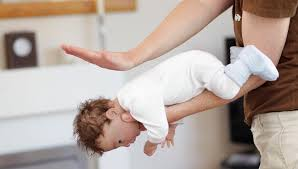 Primeros auxilios
Soporte Vital Básico 1
Parada respiratoria:
Es la ausencia de movimientos torácicos
visibles.
Apertura de la vía aérea.
Técnicas orales de respiración:
Boca a boca
Boca a nariz
Boca a boca-nariz
Hábitos de vida saludables III. Primeros Auxilios
www.umivale.es
‹#›/37
Primeros auxilios
Soporte Vital Básico 2
Parada Cardiaca:
La víctima no respira.

Masaje cardiaco externo:

Localización del punto.
Colocación de las manos.
Colocación del cuerpo.
Hábitos de vida saludables III. Primeros Auxilios
www.umivale.es
‹#›/37
Primeros auxilios
RCP con UN reanimador
30:2
30 compresiones.

Iniciar 2 insuflaciones en el  momento de comprobar que  la víctima no respira.
Insuflaciones:  se pueden hacer o no, esto es importante no solo por COVID, sino que la víctima puede tener heridas en la boca, vómito...
Hábitos de vida saludables III. Primeros Auxilios
www.umivale.es
‹#›/37
Primeros auxilios
RCP con DOS reanimadores.
Reanimador 1: se encarga de las insuflaciones y comprobar si respira.

Reanimador 2: se encarga de realizar las compresiones.

Ambos coordinados.
30 compresiones.

Iniciar 2 insuflaciones en el  momento de comprobar que  la víctima no respira.
Insuflaciones:  se pueden hacer o no, esto es importante no solo por COVID, sino que la víctima puede tener heridas en la boca, vómito...
Hábitos de vida saludables III. Primeros Auxilios
www.umivale.es
‹#›/37
Primeros auxilios
¿Cuándo finaliza la RCP?
1.
La víctima ha recuperado la respiración y  circulación espontáneas.

Al	llegar	los	Servicios	de	Urgencias  solicitados.
2.
3.
En caso de agotamiento del reanimador.
4.
Ausencia reiterada de reflejo pupilar.
Hábitos de vida saludables III. Primeros Auxilios
www.umivale.es
Taller de Primeros Auxilios
Primeros auxilios
Protocolo de actuación en Soporte Vital Básico
Persona inconsciente que no respira:
- Limpiar boca
-Hiperextensión del cuello
No respira
Respira
Hiperext. Cuello
Pinzar nariz
Boca a boca
Dos insuflaciones
Explorar pulso
- Posición lateral de seguridad
-Vigilancia
Tiene pulso
No tiene pulso
-Continuar boca a boca
(12 insuflaciones minuto)
- Vigilar pulso.
-Boca a boca
- Masaje cardíaco
1 socorrista
2 socorristas
2 insuflac/
15 compresiones
1 insuflac/
5 compresiones
Hábitos de vida saludables III. Primeros Auxilios
www.umivale.es
19/37
¿CÓMO TRASLADAMOS A  LA PERSONA?
Taller de Primeros Auxilios
Taller de Primeros Auxilios
Taller de Primeros Auxilios
Taller de Primeros Auxilios
Taller de Primeros Auxilios
Taller de Primeros Auxilios
Taller de Primeros Auxilios
Taller de Primeros Auxilios
Taller de Primeros Auxilios
Taller de Primeros Auxilios